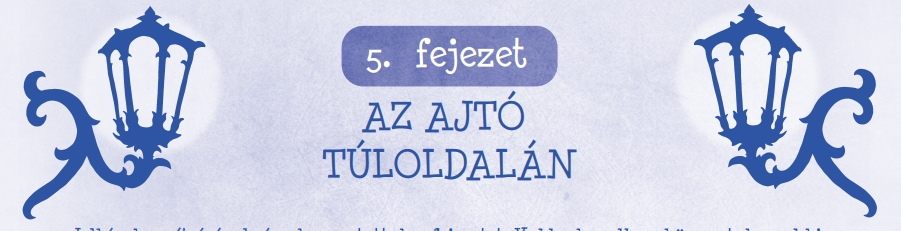 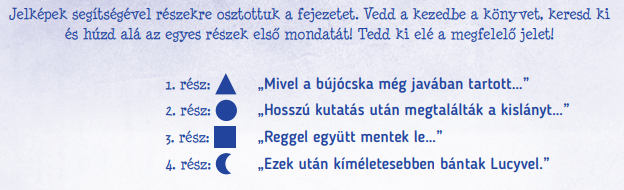 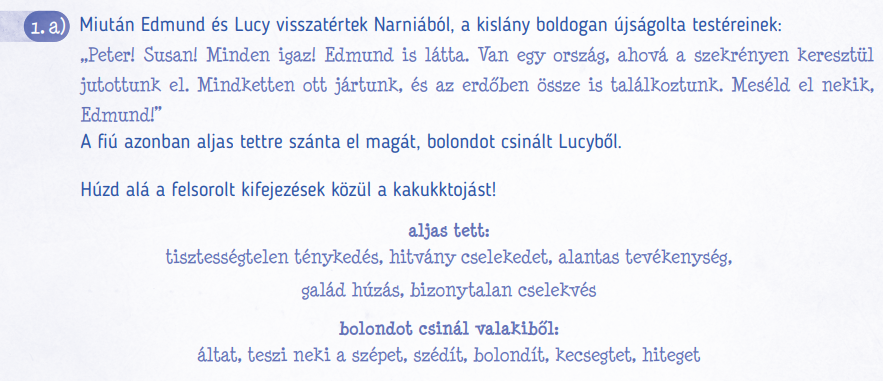 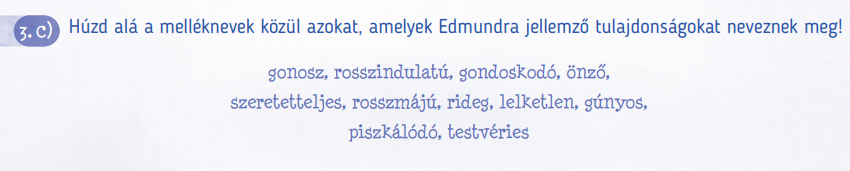 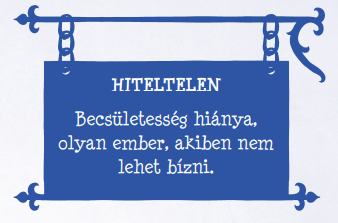 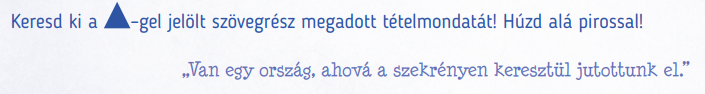 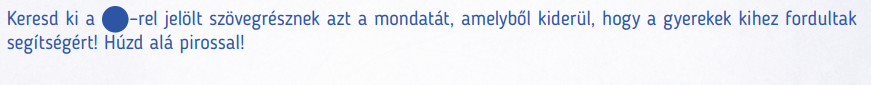 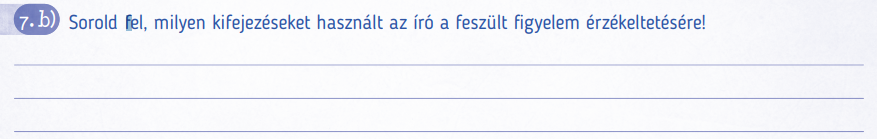 „végig figyelmesen hallgatott”
„kezeit összekulcsolva tartotta”
„nem szólt közbe”
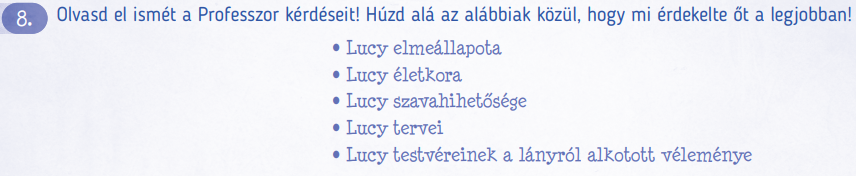 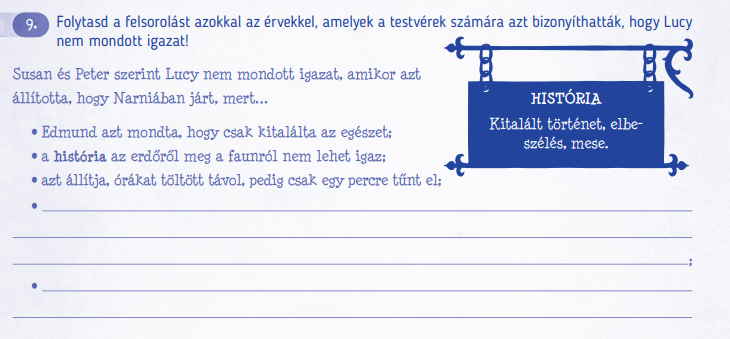 még senki nem fedezte fel a csodaországot, amikor belépett a szekrénybe
ha valami valós, akkor annak minden esetben ott kell lennie
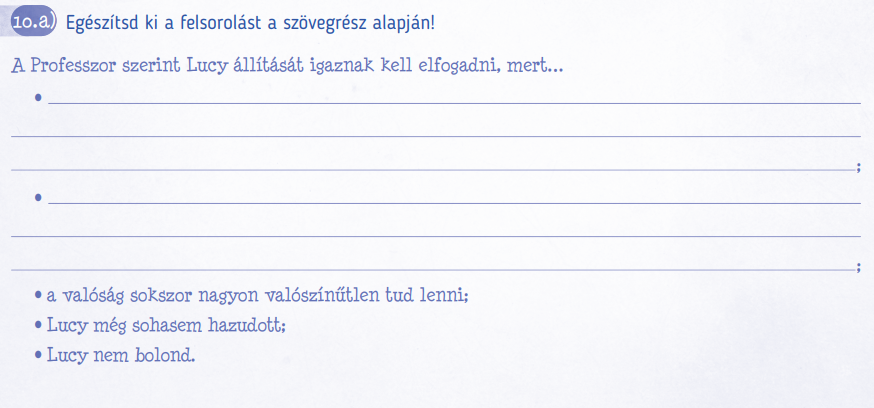 a házban lehet egy olyan ajtó, ami egy másik világba vezet, ahol másképp telik az idő
egy ilyen korú kislány nem tud efféle történeteket kieszelni
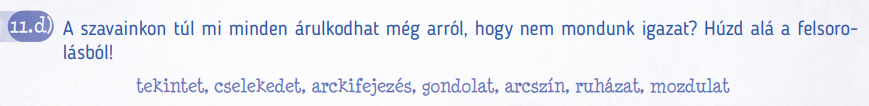 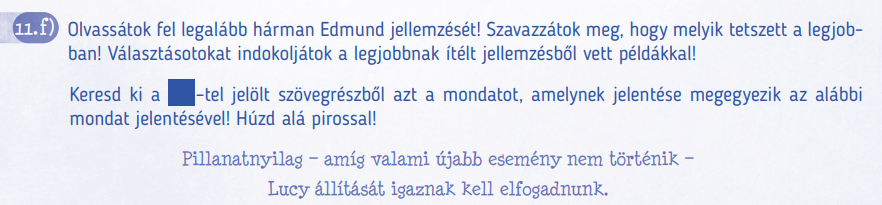 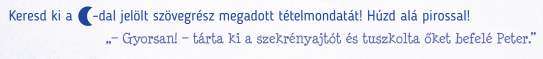 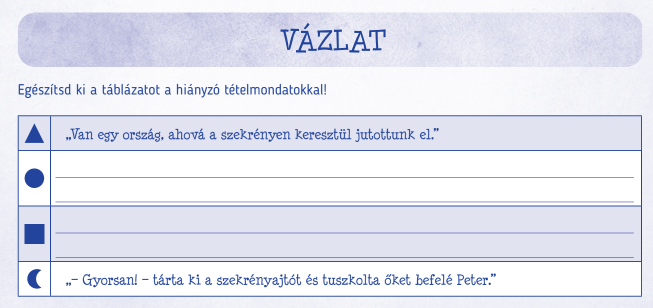 „Végül úgy döntöttek, hogy másnap mindent elmondanak a Professzornak.”
„Pillanatnyilag – amíg valami újabb esemény nem történik – Lucy állítását igaznak kell elfogadnunk.”